Cybersecurity in Healthcare
Allen Zhu
What is Cybersecurity in Healthcare?
Safeguard Health Technology

Protect Confidential Health Data

Protect Patients and Care Outcomes
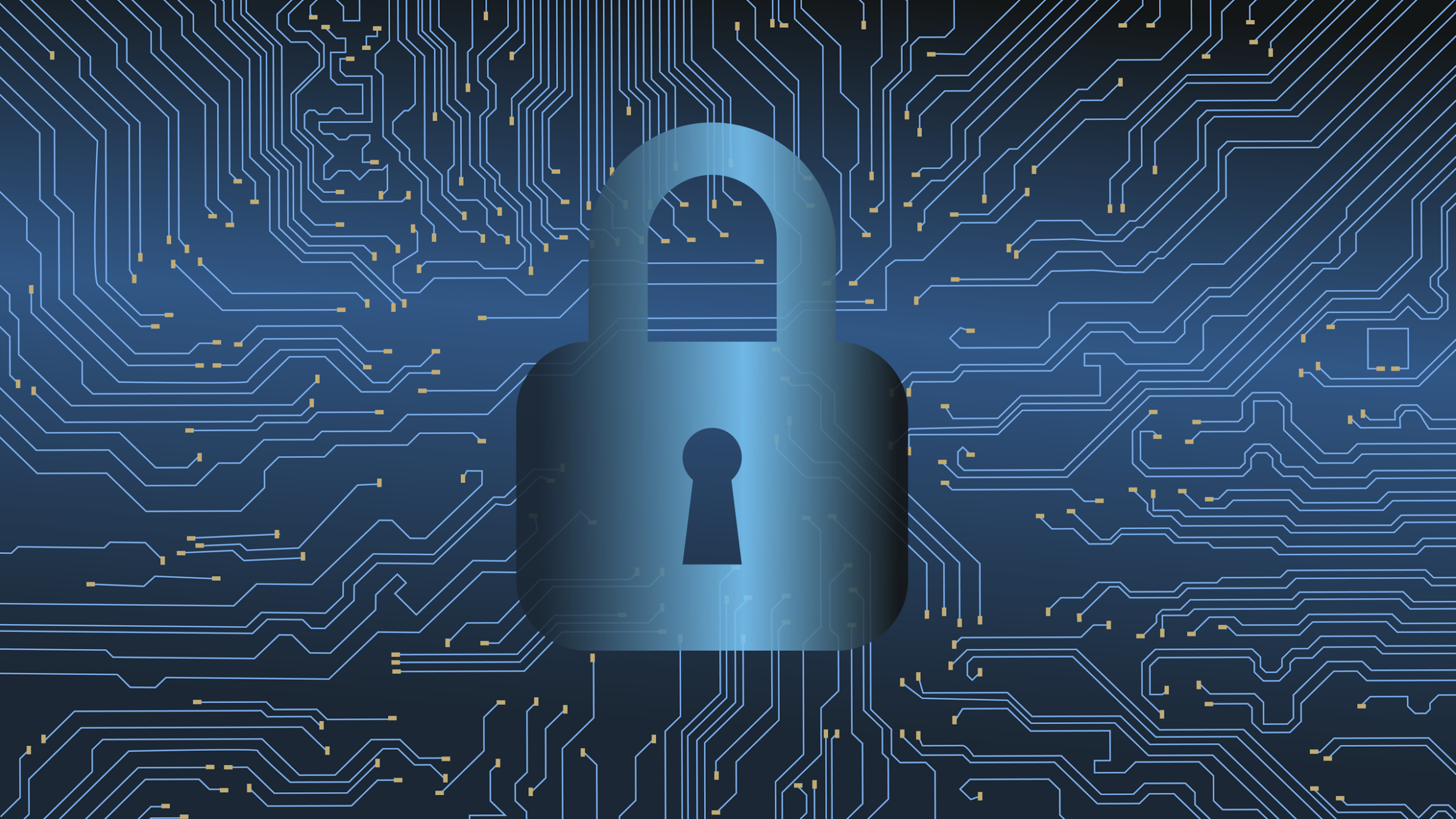 [Speaker Notes: Cybersecurity are the electronic, training, and physical security measures hospitals and healthcare facilities take to protect patient healthcare information. They protect confidential health data and ensure patient outcomes and info are optimal.]
Examples of Cybersecurity
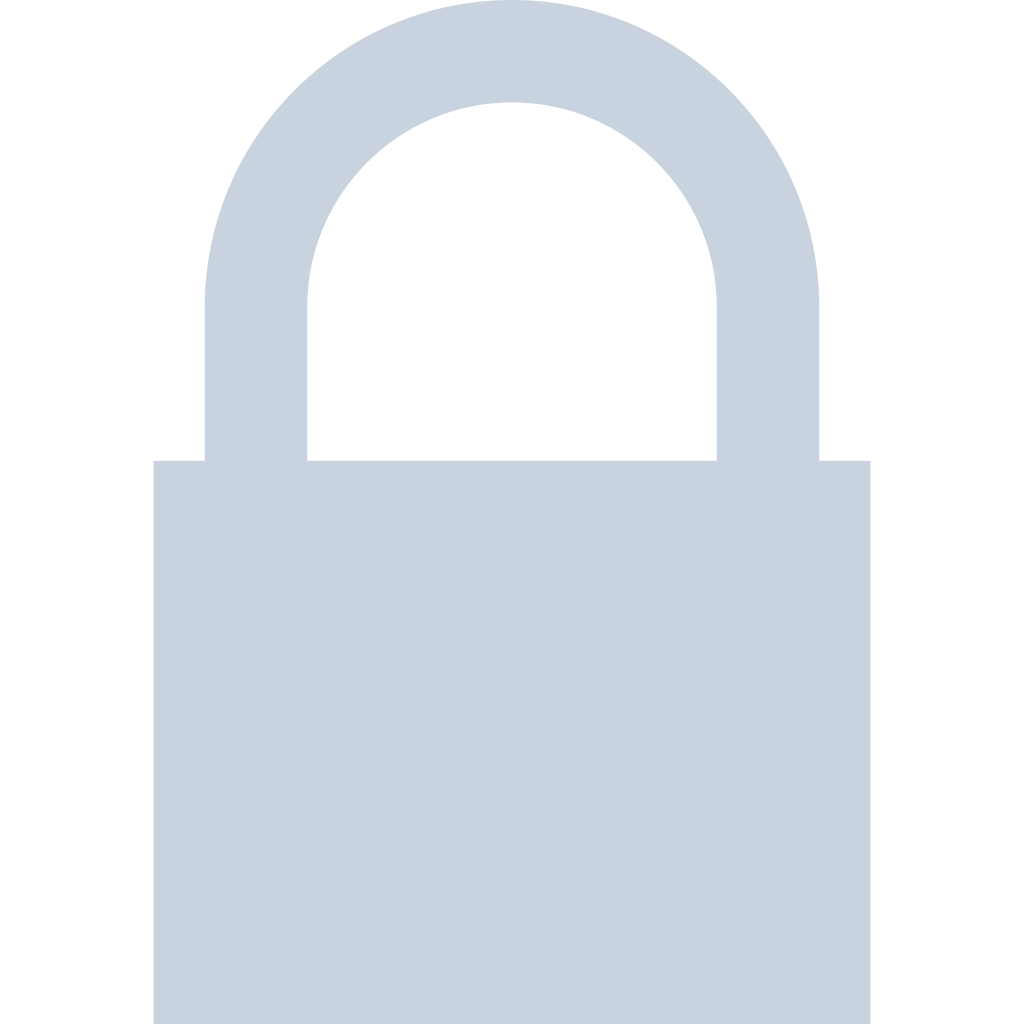 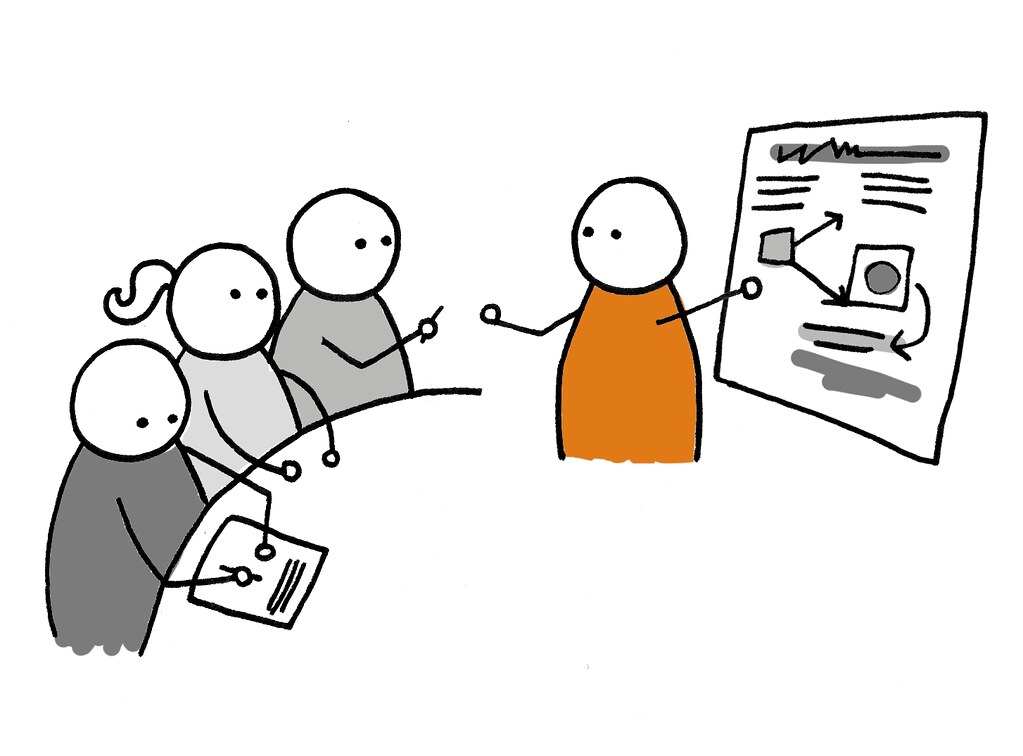 Firewalls

Employee Training

Security Advisories
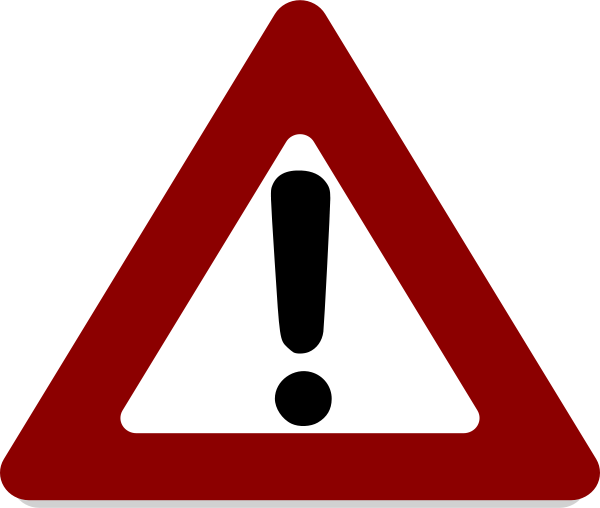 [Speaker Notes: Some examples of cybersecurity include the use of Internet/Network firewalls, employee training to avoid/prevent security breaches, and security advisories to warn organizations of emerging cyber threats.]
Cybersecurity Attacks
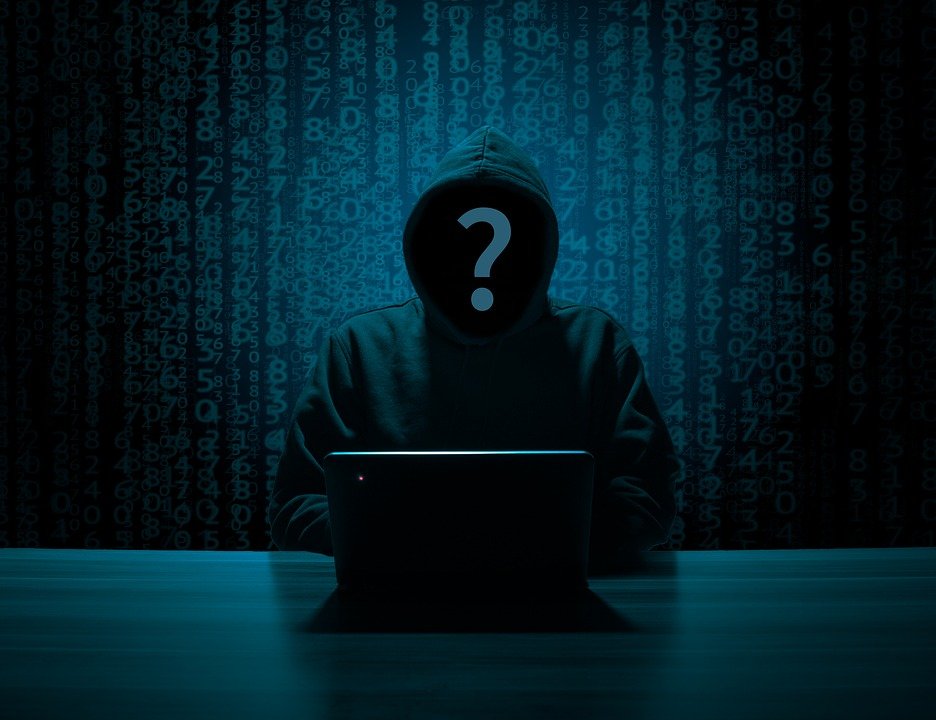 03
02
01
Blocking Data Access
Denying Network Availability
Stealing Identifying Info
Ransomware
Denial of Service (DDOS)
Phishing
[Speaker Notes: Cybersecurity attacks include phishing, DDOS (Denial-of-service), and Ransomware attacks. Phishing includes steals employee ID info, threatening a health systems security. DDOS can shut down servers or networks, preventing access to healthcare websites. Ransomware prevents healthcare workers from accessing patient data unless a ransom is paid.]
Whitehat Hacking
3. Fix Security Issues
1. Design an Information System
Ethical Hacking

Realistic Approach
System Security Cycle
2. ‘Hack’ the System
[Speaker Notes: Whitehat Hacking is an ethical way to hack a health system. A whitehat hacking group hacks a health information system, identfies weaknesses, and passes on information to the system designers to fix.]
HealthIT Security (2021) notes a...
42%
increase in Cyber Attacks in 2020,
affecting 31 million patients.
[Speaker Notes: Since 2019, cyberattacks against health systems have increased by 21%, affecting 31 million patients. The consequences of poor cybersecurity can have major consequences, and its important to for healthcare organizations do stay vigilant.]
Thank You!
The End
References
Davis, J. (2021, March 16). Healthcare Hacking Incidents Rose 42% in 2020, 31M Patients Impacted. HealthITSecurity. https://healthitsecurity.com/news/healthcare-hacking-incidents-rose-42-in-2020-31m-patients-impacted. 
Sobers, R. (2020). What Does It Take To Be An Ethical Hacker? Varonis. https://www.varonis.com/blog/white-hat-hacker/
Enterprise Security Magazine. (2019). Why Cybersecurity is Important in the Healthcare Sector. Enterprise Security https://www.enterprisesecuritymag.com/news/why-cybersecurity-is-important-in-the-healthcare-sector-nid-1420-cid-62.html